1
Construction Noise
&
Hearing Loss Prevention
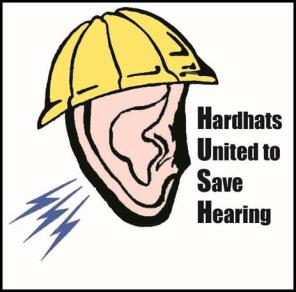 Construction and Hearing Loss Prevention
State Building & Construction Trades Council of California, AFL-CIO
Funded by Federal OSHA, 2015
2
Funded by OSHA
This material was produced under grant number 
SH-26283-SH4 from the Occupational Safety and Health Administration, U.S. Department of Labor. It does not necessarily reflect the views or policies of the U.S. Department of Labor, nor does mention of trade names, commercial products, or organizations imply endorsement by the U.S. Government
3
Training Topics
Introduction
 What’s It Like To Lose Your Hearing?
 Hazardous Noise and Hearing Loss
 Measuring Noise
 Soundscape Activity  
 Ways to Control Noise
 Hearing Protection Devices
 Wrap Up
4
1. Introduction
5
Training Objectives
1.	Discuss what it is like to experience simulated hearing loss. 
2.	Explain the effects of hearing loss, warning signs of hearing loss 	and tinnitus.
3.	Discuss hazardous noise, causes of hearing loss, noise-induced 	hearing loss, how we hear, types of noise and common hearing loss 	devices.
4.	Describe how sound is measured, OSHA noise limits in 	construction, and devices used to measure noise.
5.	Identify sources of noise at a construction site.
6.	Discuss ways to control construction noise.
7.	Review the types of hearing protection devices used in construction 	and demonstrate how to use an earplug correctly.
6
Why Care About Hearing Loss?
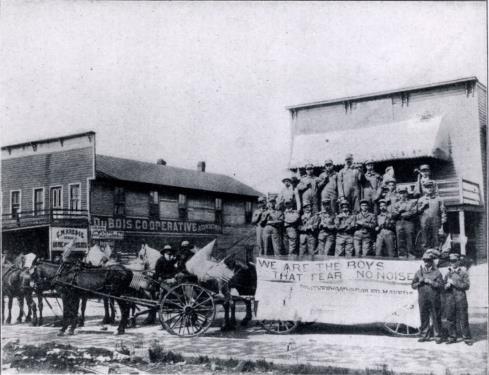 Photo courtesy of The International Brotherhood of Boilermakers
7
How Big Is The Problem?
30 million workers in the U.S. are exposed to hazardous noise at work
50% of construction workers suffer hearing loss 
$242 million is spent annually on workers’ compensation for hearing loss disability
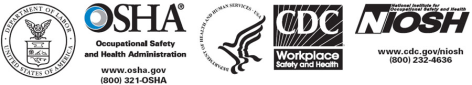 Source, CDC
8
Building Trades Workers and Hearing Loss
The Average 25 Year Old Carpenter Has 50 Year Old Ears!
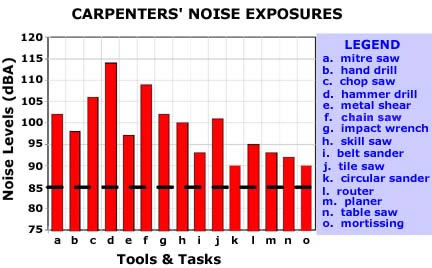 Chart courtesy of NIOSH
9
Why Is Noise Accepted?
Can’t do anything about it
Poor planning
Lack of coordination
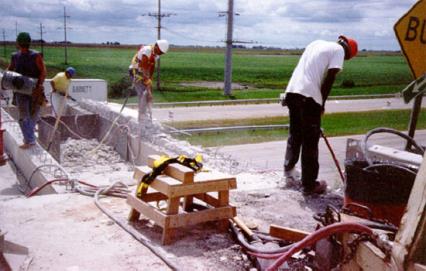 Photo courtesy of OSHA
10
2. What’s It Like To Lose Your Hearing?
11
Present examples of hearing loss
[Speaker Notes: Slide entered to replace an audio file
Suggestion: look on-line for a speech discrimination test or video to demonstrate what is heard depending on the degree of hearing loss.]
12
Effects of Hearing Loss
Difficulty communicating with loved ones
Loneliness and depression
Low self-confidence
Increased stress, blood pressure, hypertension and cardio vascular disease
13
Warning Signs
Do You Have Any of the Following Problems:
Have trouble hearing people talk when there is background noise
People sound like they are mumbling
Often have to ask people to repeat what they say
Turn up the radio or TV a lot
Have difficulty hearing people on the phone
Have constant ringing in your ears
14
Tinnitus
Constant ringing in ears (or hissing, buzzing, roaring, chirping, or whistling sound)
50 million people in the U.S. have tinnitus
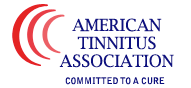 15
3. Hazardous Noise and Hearing Loss
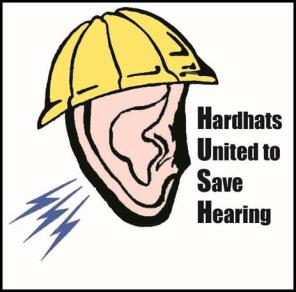 16
Causes of Hearing Loss
Exposure to loud noise
Certain drugs and chemicals
Aging
Heredity
Head trauma 
Ear infection
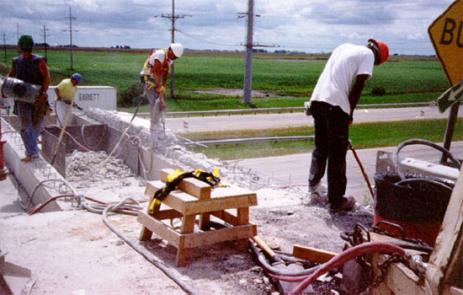 Photo, courtesy of OSHA
17
Noise Induced Hearing Loss (NIHL)
Most common work-related illness
Damage to hearing depends how loud the noise is, and
How long you are exposed to it
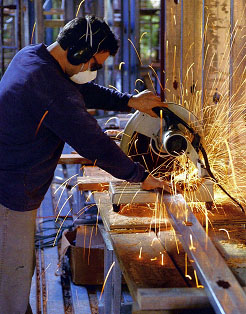 Photo courtesy of NIOSH
18
How You Hear
Slide courtesy of Howard Leight, Honeywell
76-year old man

Low noise exposure 
Fewer receptors but   still intact
17-year old girl

Low noise exposure
Normal cochlea
Receptors intact
59-year old man


High noise exposure
Damaged cochlea
Receptors destroyed
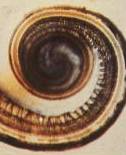 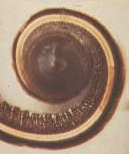 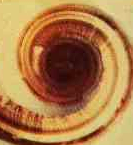 19
The Cochlea
Missing hair-like nerve cells
Slide courtesy of Howard Leight, Honeywell
27
How Do You Know It’s Too Loud?
At work you have to:
Shout to be heard an arm’s length away (2-3 feet)
Turn equipment off to talk
Move to a quieter area to talk
After work you:
Hear ringing or humming in your ears
Experience temporary hearing loss
21
Types of Noise
Continuous
same noise level over long periods of time
Intermittent
periods of quiet, interrupted by noise 
most noise exposures are intermittent
Impact or impulsive
 nail gun

Construction has a combination of all noise types
Slide courtesy of Build It Smart
22
4. Measuring Noise
How Sound Is Measured
23
Threshold of pain
Construction noise levels are often above 85 dB
Jet take-off (200’)
Sound is measured in units called decibels (dB)
Jackhammer
Bulldozer
An increase of 3 dB means the sound intensity has doubled

Worker exposures to noise should be controlled
	below a level equivalent to 85 dB for 8 hours to minimize occupational noise-induced hearing loss. (NIOSH)
Freeway noise
City traffic
Normal conversation (3’ rule)
Soft whisper (5’)
Threshold of hearing
Illustration courtesy of WISHA
Noise level (dB)
24
OSHA Noise Limits In Construction
25
Noise Measurement Devices
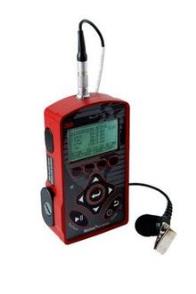 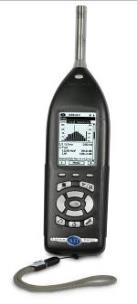 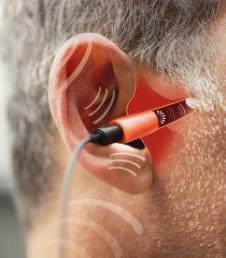 PERSONAL DOSIMETER
IN-EAR                 DOSIMETER
SOUND LEVEL METER
Photo courtesy of Wikipedia
Photo courtesy of Howard Leight, Honeywell
Photo courtesy of Howard Leight, Honeywell
26
Noise Sources At Work
Noise you create
Noise your trade creates
Noise from other trades
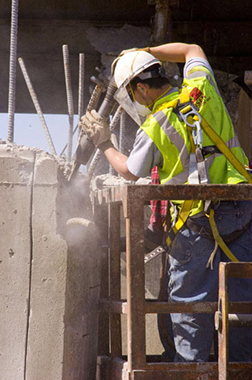 Photo courtesy of LHSFNA
Noise From Hand Tools
27
Slide courtesy of Build It Smart
28
Noise From Construction Equipment
Slide courtesy of Build It Smart
29
Noise off the job
Slide courtesy of Build It Smart
30
5. Soundscape Activity
31
Sample Soundscape
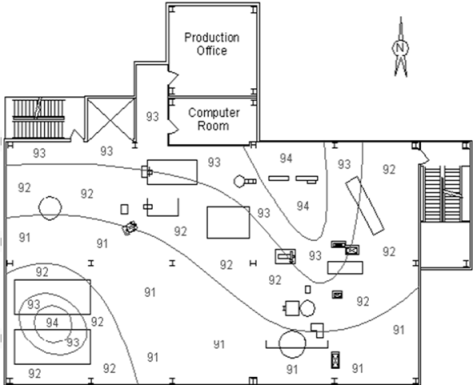 Illustration courtesy of OSHA
32
Soundscape Activity (Part 1)
Break into small groups
Each group is assigned a different  construction phase to analyze for noise
Each group gets set of flipchart pens and flipchart paper
Take 15 minutes to draw your Soundscape
Report back to the large group
33
6. Ways To Control Construction Noise
34
How To Control Noise
Engineering Controls
Administrative Controls
Personal Protective Equipment (PPE)
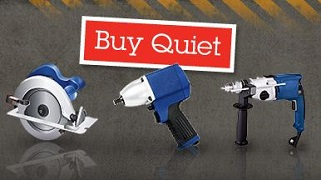 Photo courtesy of NIOSH
35
Soundscape Activity (Part 2)
Break into small groups
Take 10 minutes to discuss how you would control the main sources of noise identified on your Soundscape
Report back to the large group
36
7. Hearing Protection Devices (HPDs)
37
Types of Hearing Protection Devices
Foam (formable) plugs
Reusable earplugs
Custom molded plugs
Banded or semi-aural
Earmuffs
Slide courtesy of Build It Smart
38
Selecting Hearing Protection
Convenience
Comfort
Communication needs
Hygiene
Noise reduction needed
Hearing ability of worker
Noise level
Slide courtesy of Build It Smart
39
Noise Reduction Rating (NRR)
NRR is measured in decibels
The NRR is found on the earmuff or earplug package
Higher the number, greater the protection
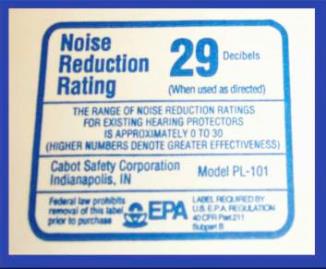 Slide courtesy of WISHA
24
40
Advantages & Disadvantages
41
Ear Muffs and Safety Glasses
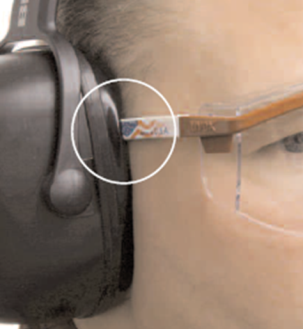 Photo courtesy of Howard Leight, Honeywell
42
Care and Maintenance
Foam roll plugs
dispose of foam roll plugs after each use
Reusable plugs
clean with soap and water, replace when damaged
Custom plugs
wash in mild soapy water
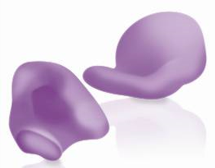 Photos courtesy of Howard Leight, Honeywell
43
Care and Maintenance
Banded or semi-aural
Clean and replace pods regularly
Earmuffs
 Wipe down with damp cloth, or remove cushions and wash in soapy water  
 Replace cushions if torn or cracked
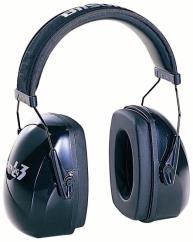 Photos courtesy of Howard Leight, Honeywell
44
How Much Protection?
0 dB
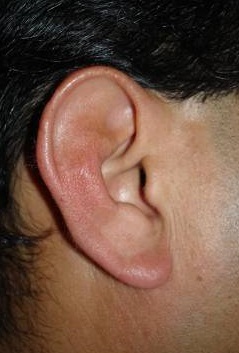 0 dB
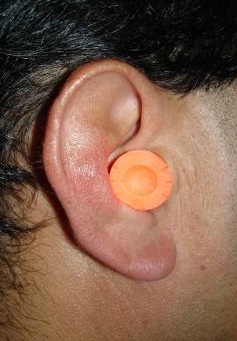 33 dB
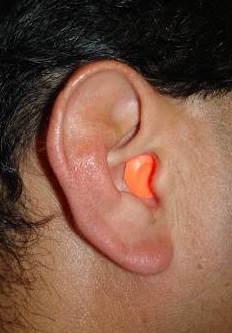 EAR #1
EAR #2
EAR #3
Slide courtesy of Howard Leight, Honeywell
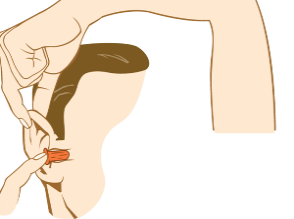 1. Roll entire earplug into a crease-free cylinder
2. Pull Back earby reaching over head with free hand, gently pull top of ear up and out
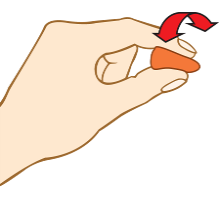 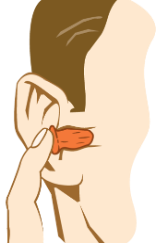 3. Insert earplug well into ear canal and hold until it fully expands
Fitting An Ear Plug
45
Slide courtesy of Howard Leight, Honeywell
46
Hearing Test
First test is a “baseline” test
Test once a year
Future tests are compared to baseline
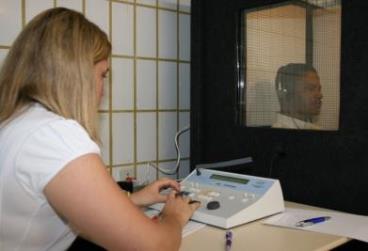 Photo courtesy of Wikipedia
47
What Employers Should Do To Plan Ahead
Do a walk-around inspection – identify noisy equipment and jobs
Monitor noise levels
Develop a plan for noisy tasks
Schedule noisy work off hours
Buy or rent quieter equipment 
Provide different types of HPDs - one size or style may not fit all workers
Provide training on each type of HPDs provided
48
8. Wrap Up
49
The end
Hear Today…Hear Tomorrow
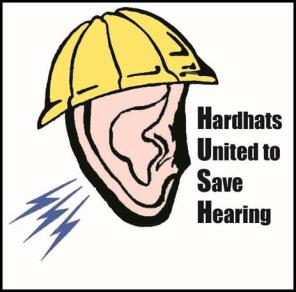 You only have one set of ears.
Protect them.
State Building & Construction Trades Council of California, AFL-CIO
Funded by Federal OSHA, 2015
50
Acknowledgements
American Speech-Language-Hearing Association (ASHA)
Build It Smart
Cal/OSHA
Center for Construction Research & Training (CPWR)
Federal OSHA
Howard Leight, Honeywell Safety Products
Laborers’ Health and Safety Fund of North America (LHSFNA)
The National Institute on Deafness and Other Communication Disorders (NIDCD), NIH
WISHA (Washington Industrial Safety and Health Act)
Worksafe (Canada)
The Commission on Health and Safety and Workers' Compensation, California, Department of Industrial Relations, Worker Occupational Safety and Health (WOSH) Specialist Training Program
51
Photo Credit and Duplication
Photo credits are given on each slide 
No commercial use is allowed for any of this material
This program to be used for instructional, educational purposes only
Fees may not be charged for any of this material
52
State Building and Construction Trades Council of California (SBCTC), AFL-CIO
Umbrella organization for 160 unions
Represents 350,000 skilled construction workers in California 
Developed and presented seven OSHA funded health & safety programs since 2000
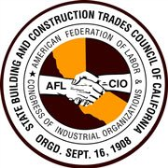